Motion-X: A Large-scale 3D Expressive Whole-body Human Motion Dataset
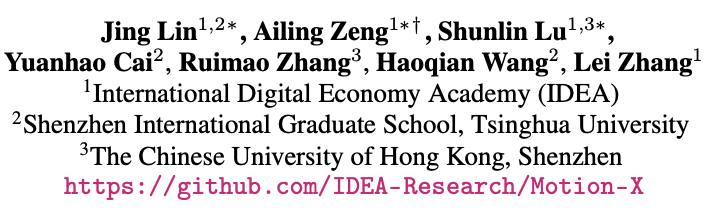 Contributions
• We propose a large-scale expressive motion dataset with precise 3D whole-body motions and corresponding sequence-level and frame-level text descriptions. 

• We elaborately design a automatic motion and text annotation pipeline, enabling efficient capture of high-quality human text-motion data at scale. 

• Comprehensive experiments demonstrate the accuracy of the motion annotation pipeline and the benefits of Motion-X in 3D whole-body motion generation and mesh recovery tasks.
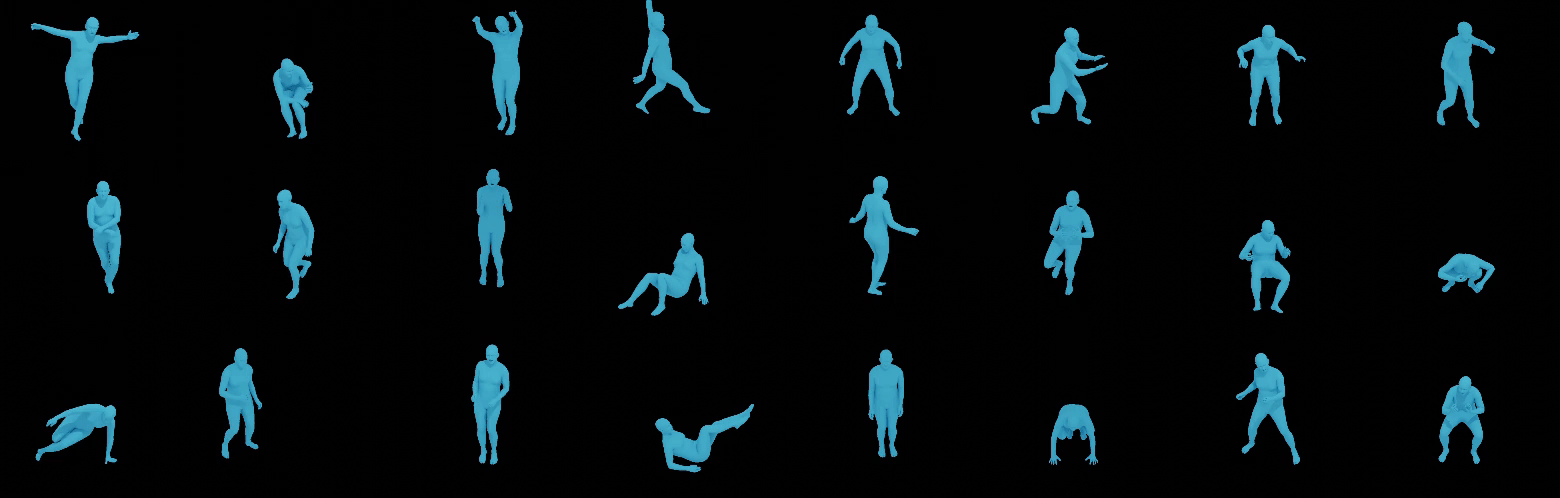 Whole-body Human Motion
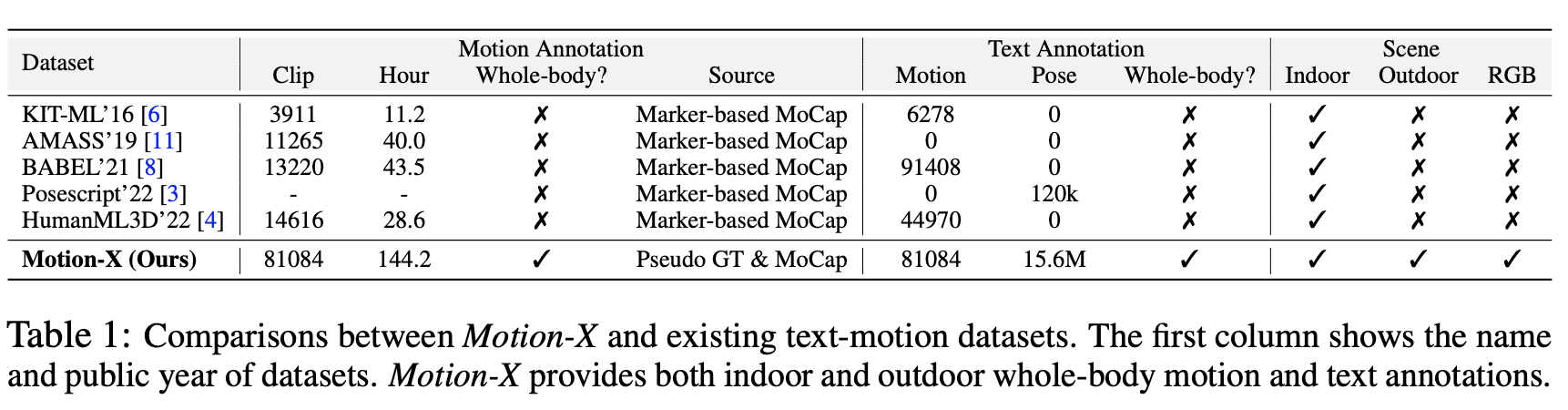 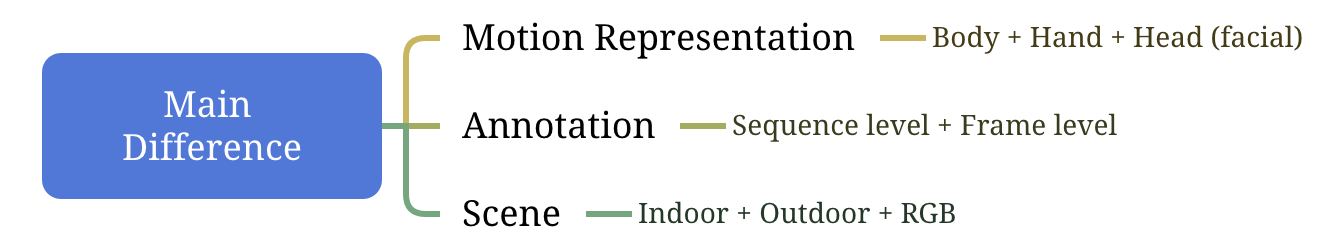 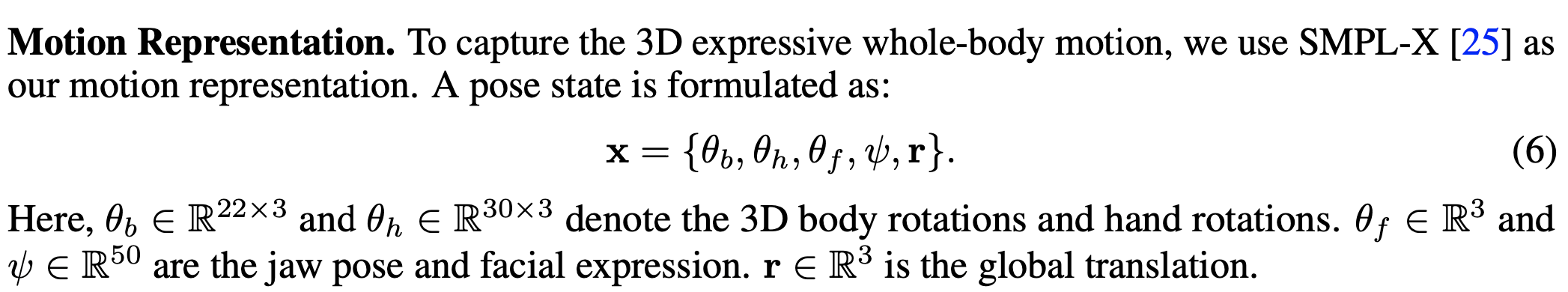 Data Example
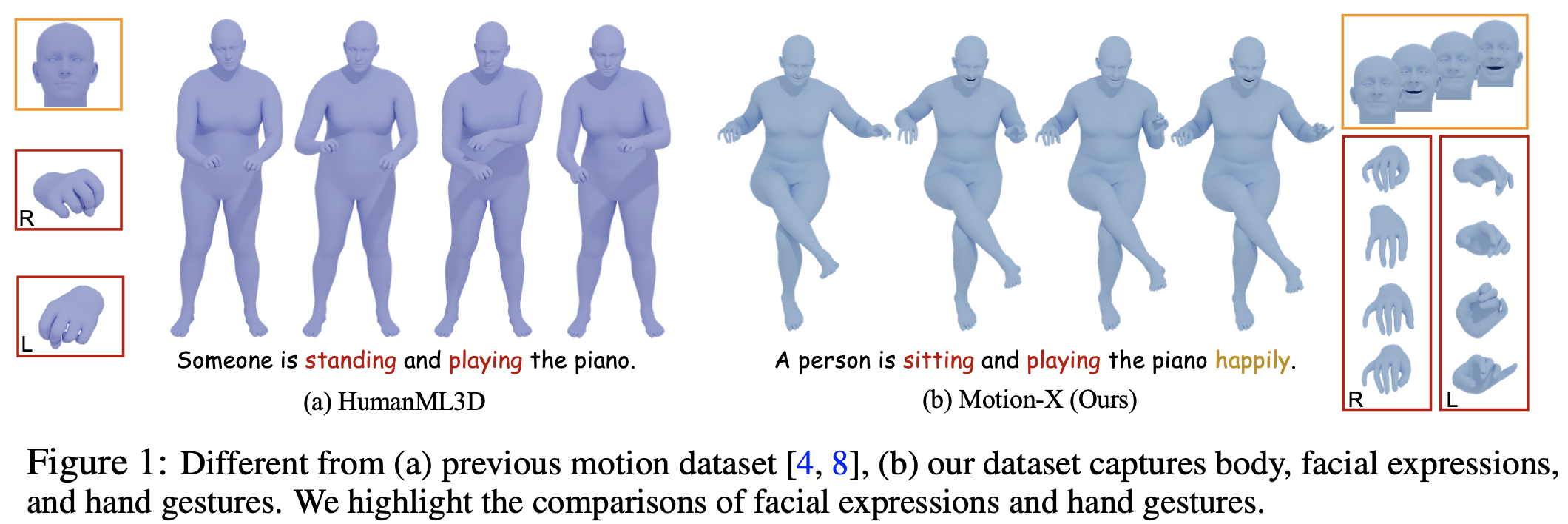 Data Example
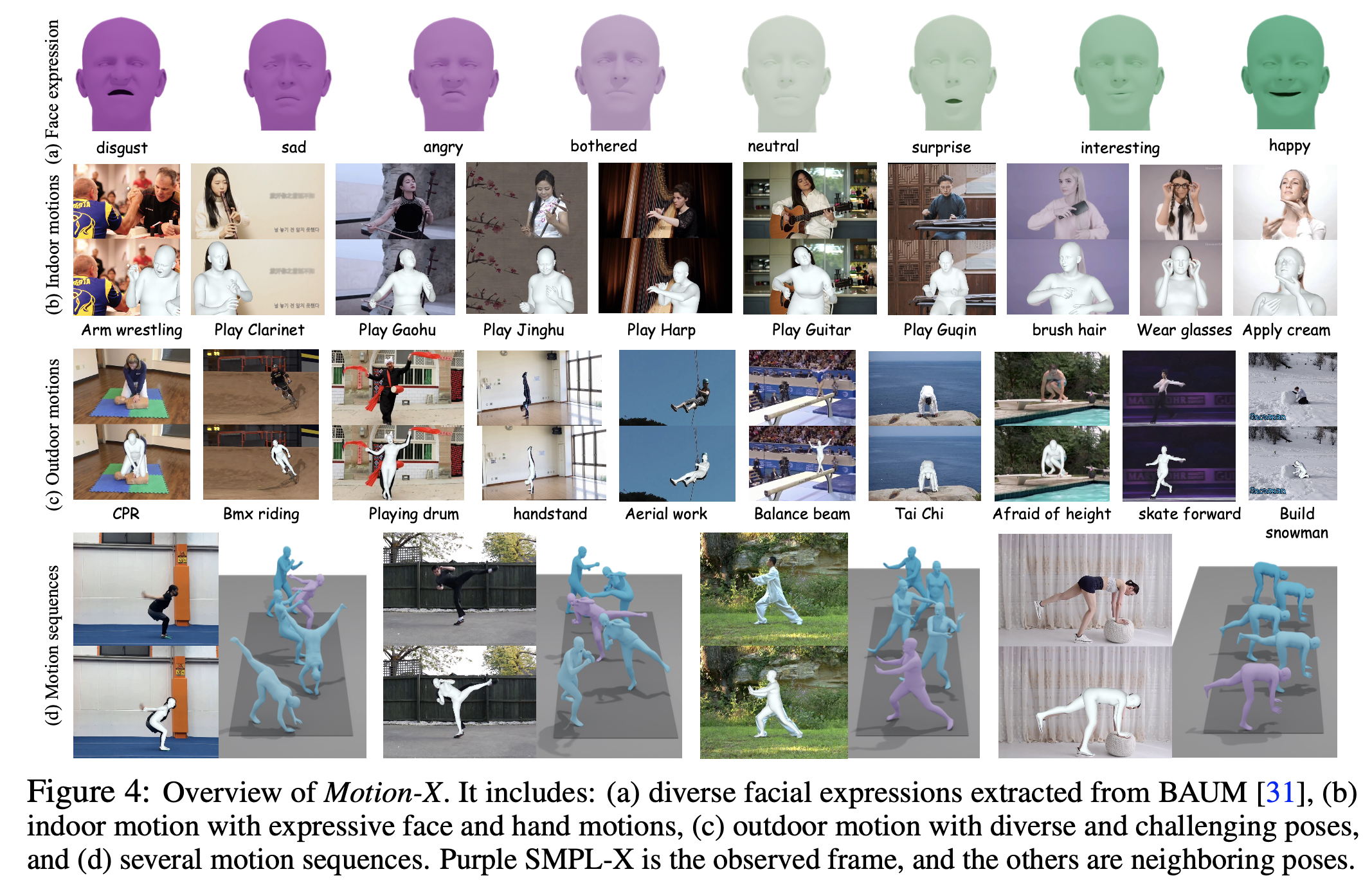 Dataset Overview
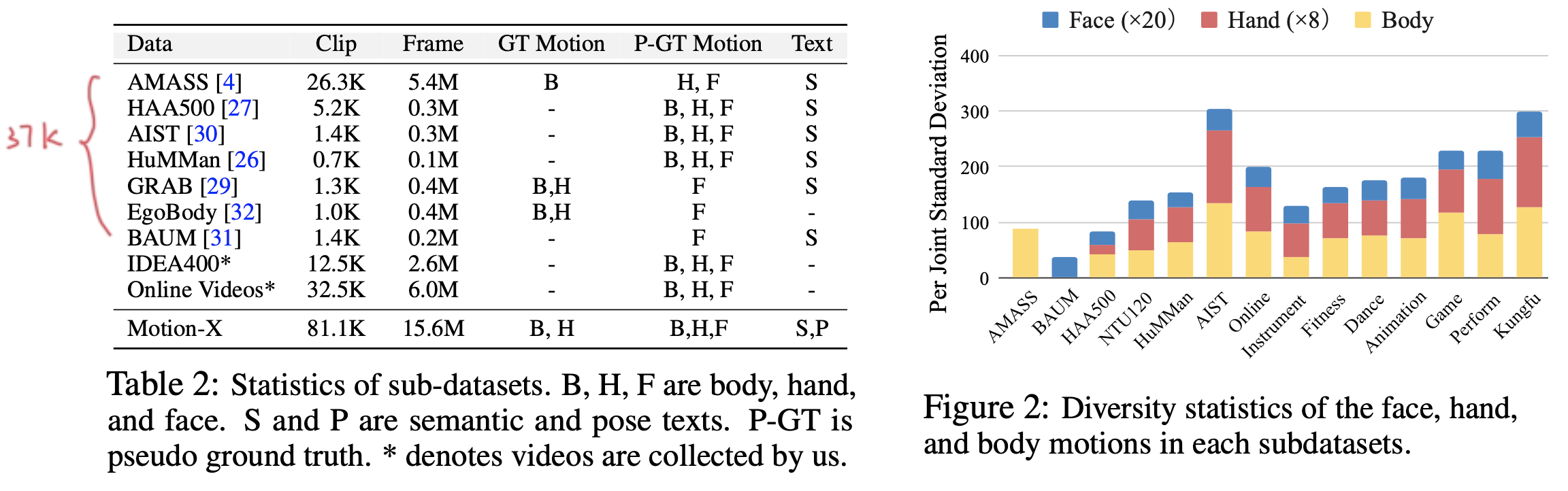 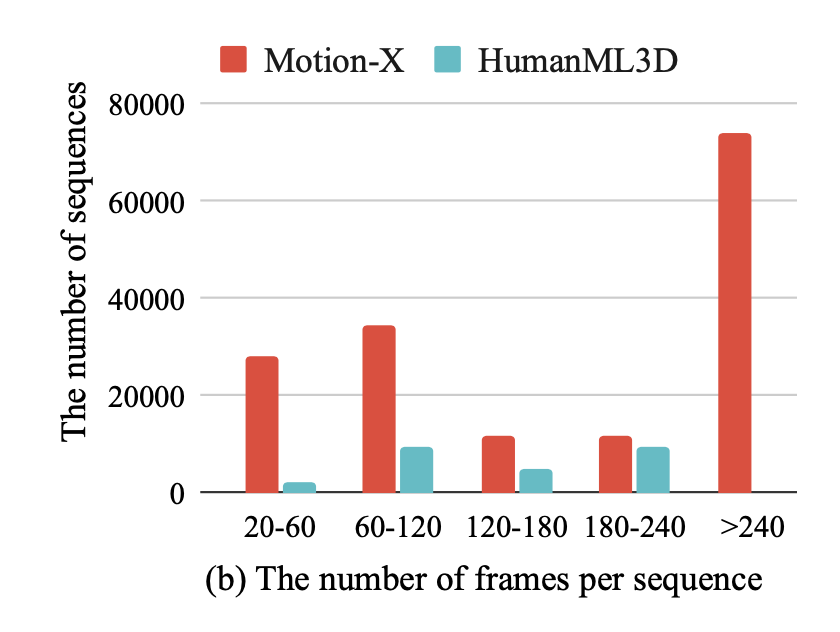 IDEA400: our record dataset, provides 12.5K motion sequences covering 400 diverse actions.

Online videos: 32.5K monocular videos from online source, covering real-life scenes. (We design action categories as motion prompts based on scenario and function of the action via LLM)
Data Collection and Annotation
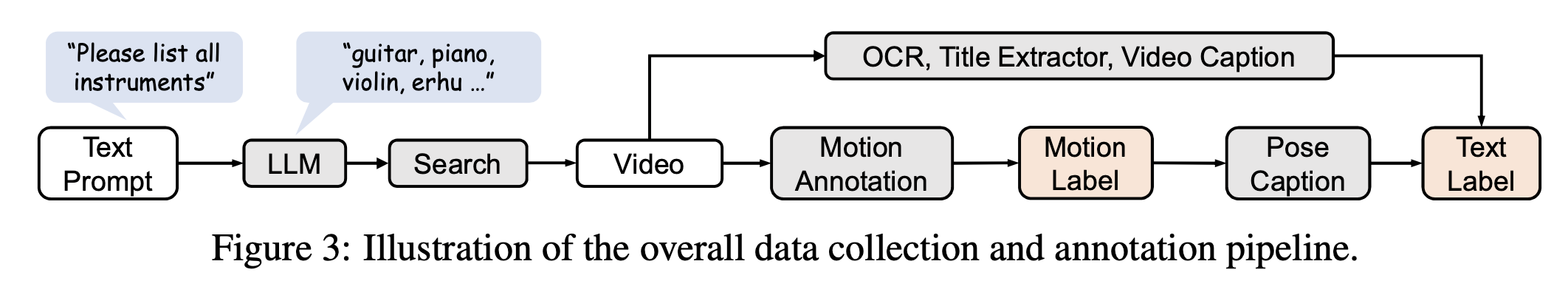 6 key steps:

Designing and sourcing motion text prompts via LLM

Collection videos

Preprocessing candidate videos through human detection and video transition detection

Capturing whole-body motion

Captioning sequence-level semantic label & frame-level whole-body pose description

Performing the manual inspection
For existing datasets, skip step 1&2. 

For AMASS, replace step 4 with facial augmentation.
Motion Annotation Pipeline
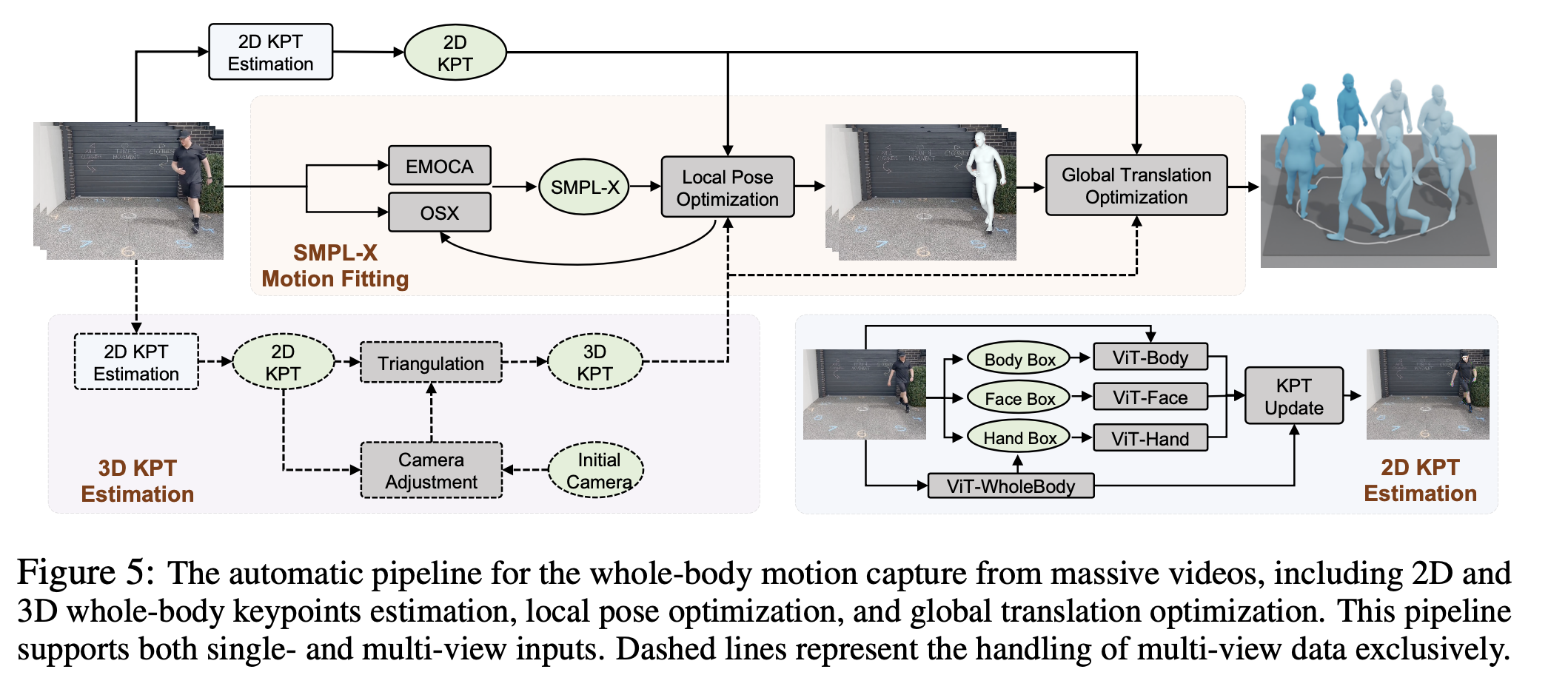 3 novel techniques: 
hierarchical whole-body keypoint estimation; 
score-guided adaptive temporal smoothing for jitter motion refinement
learning-based 3D human model fitting for accurate motion capture.
Motion Annotation Pipeline
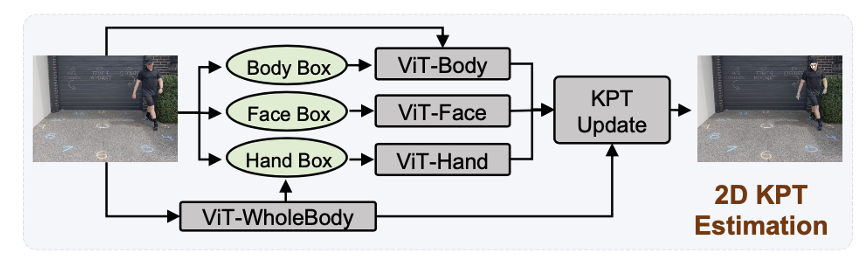 Score-guided Adaptive Smoothing :

 Jiltters
Adaptive window size:

we leverage the confidence scores of the keypoints to adaptively adjust the window size to balance between smoothness and motion details.

Using a larger window size for keypoints with lower confidence scores can mitigate the impact of outliers.
Motion Annotation Pipeline
3D Keypoint Estimation:
For single view videos:
    using a pretrained 3D keypoint estimation model [57]

For multi-view videos:
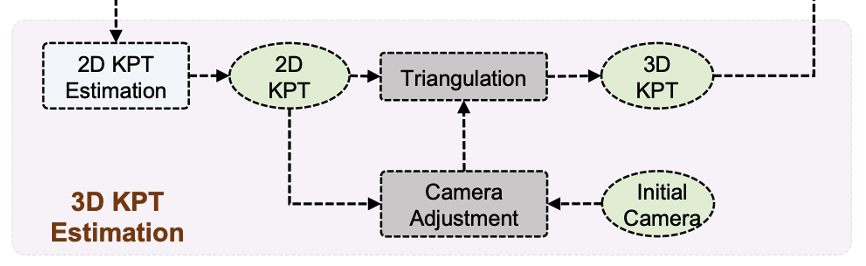 To enhance stability, we adopt temporal smoothing and enforce 3D bone length constraints during triangulation.
Motion Annotation Pipeline
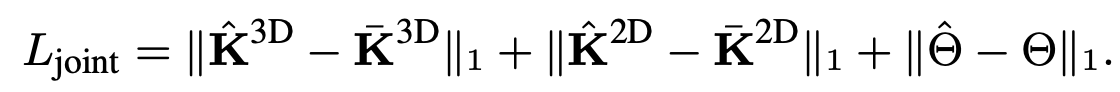 the predicted 3D joint positions obtained by applying a linear regressor to a 3D mesh generated by the SMPL-X model.
derived by performing a perspective projection of the 3D keypoints
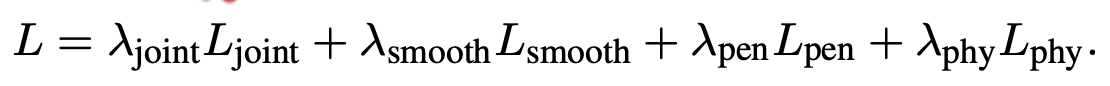 PhysCap [60] to prevent implausible poses
utilize a collision penalizer [59]
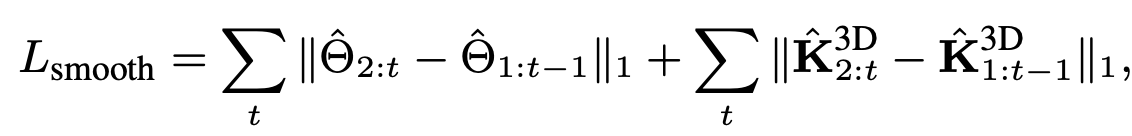 Motion Annotation Pipeline
Global Pose Optimization :

Aim: To improve the consistency and realism of the estimated global trajectory
we perform a global motion optimization based on GLAMR [19] to simultaneously refine the global motions and camera poses to align with video evidence, such as 2D keypoints
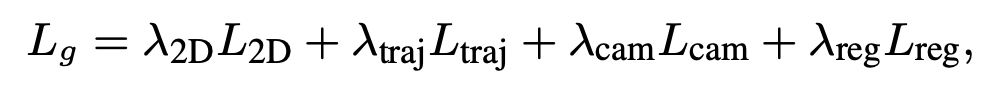 regularization on the global trajectory
2D keypoint distance loss
smoothness constraint on the camera parameters.
quantifies the difference between the optimized global trajectory and the trajectory estimated by Kama [61].
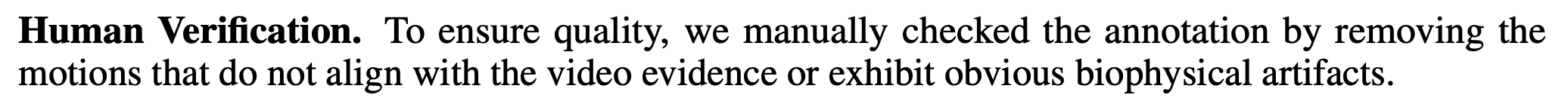 Motion Augmentation Mechanism
Lower-body Motion Augmentation
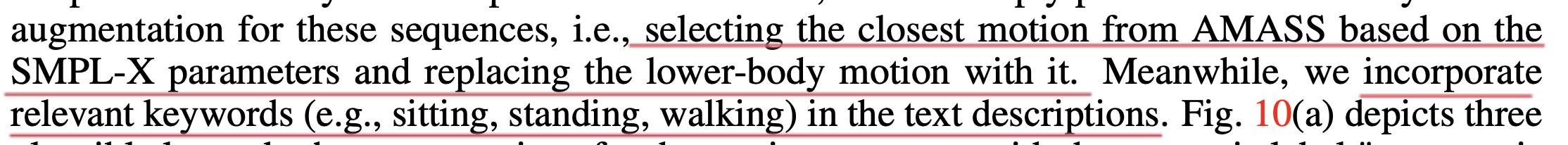 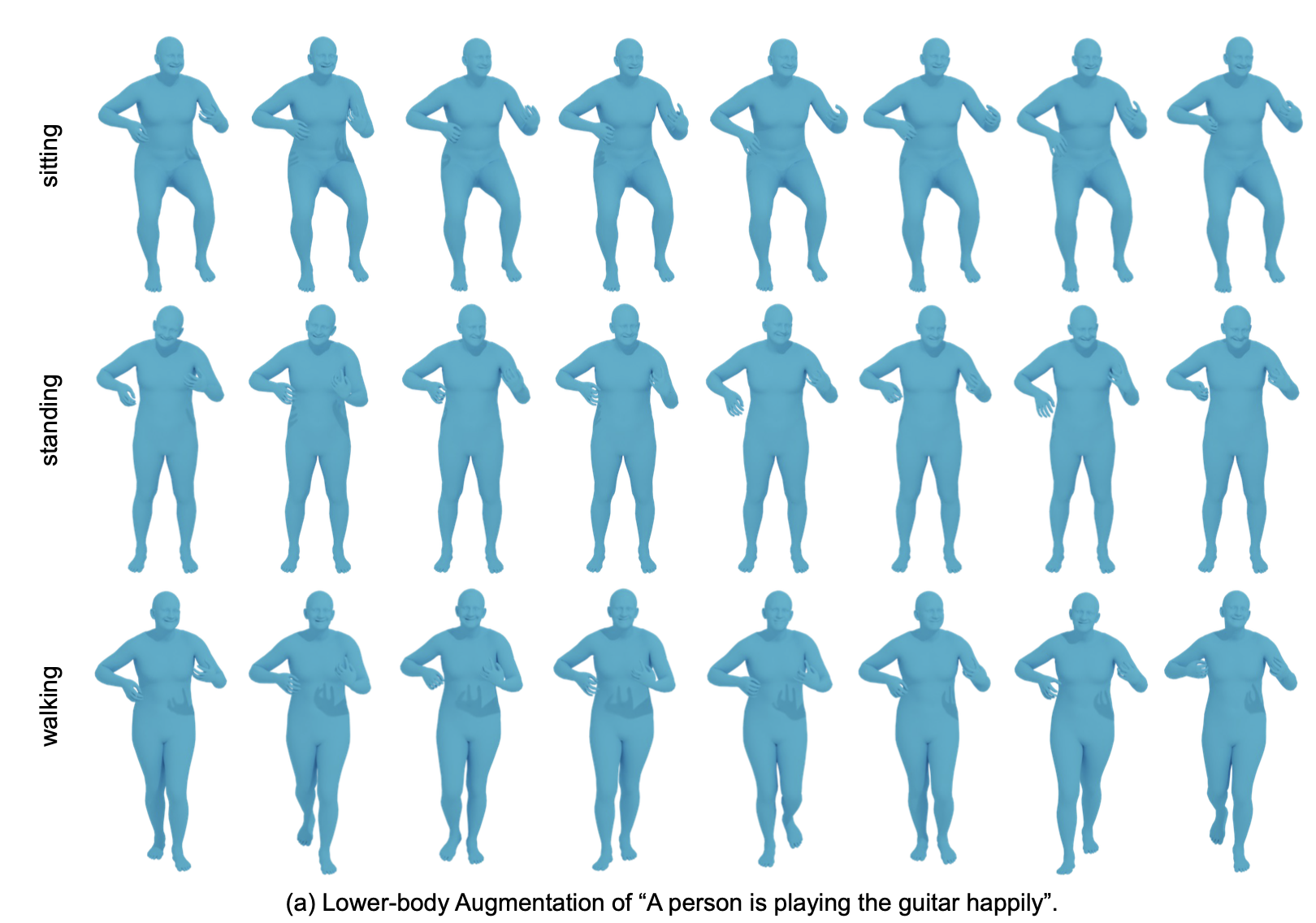 Motion Augmentation Mechanism
Facial Expression Augmentation
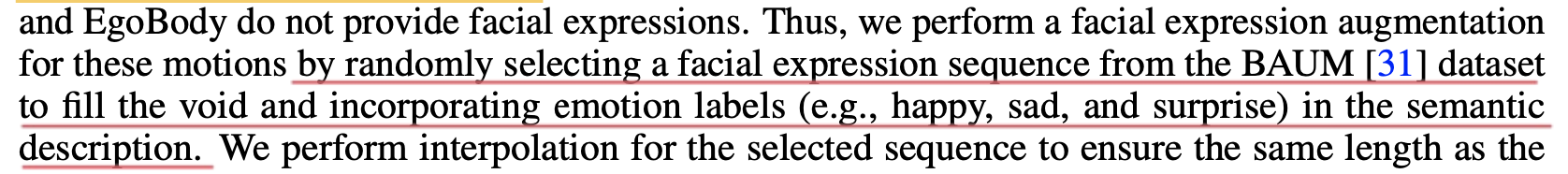 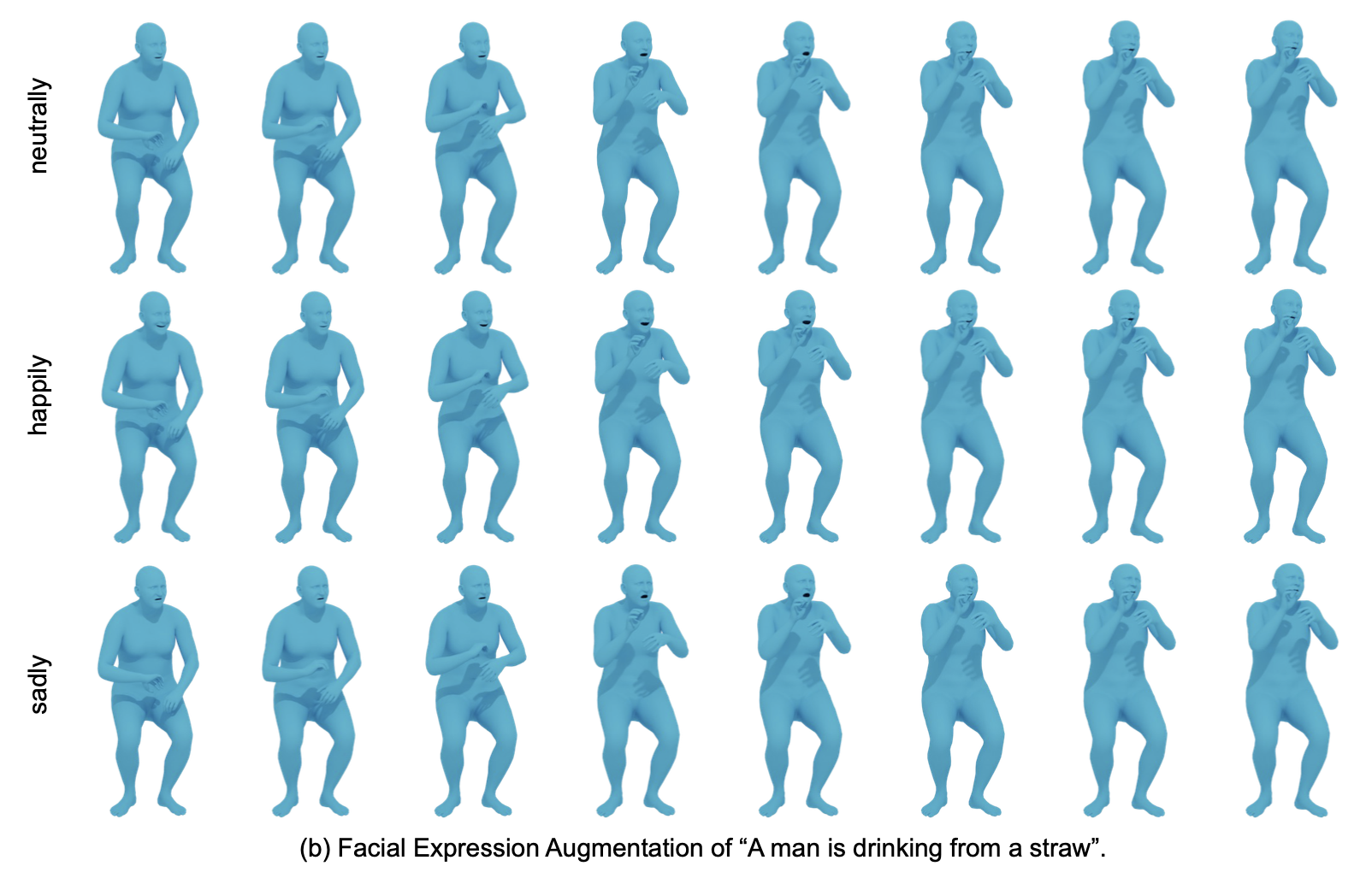 Obtaining Whole-body Motion Descriptions
Sequence motion labels.
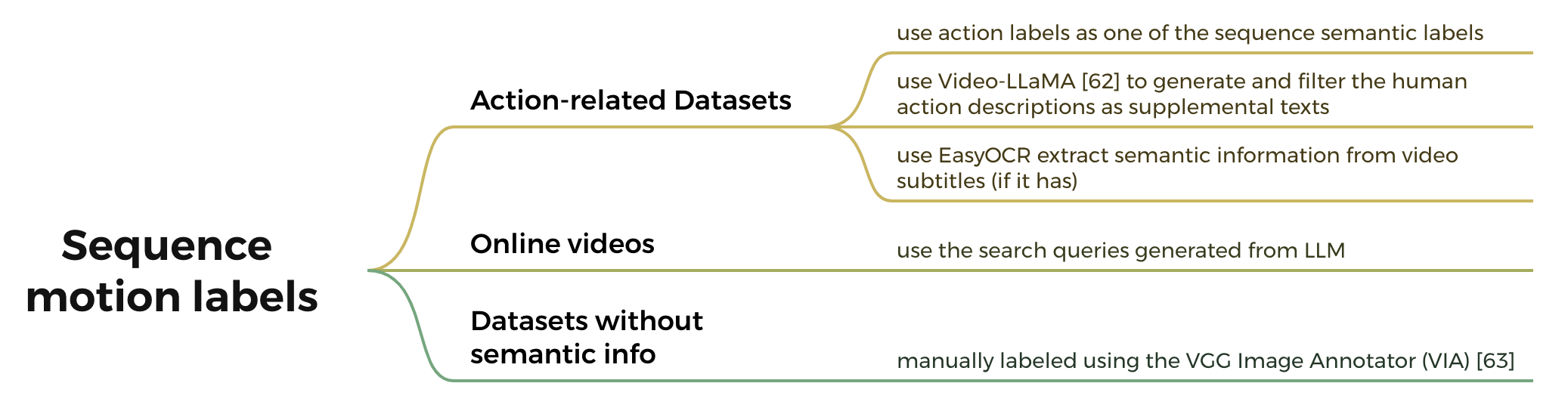 Obtaining Whole-body Motion Descriptions
Whole-body pose descriptions.
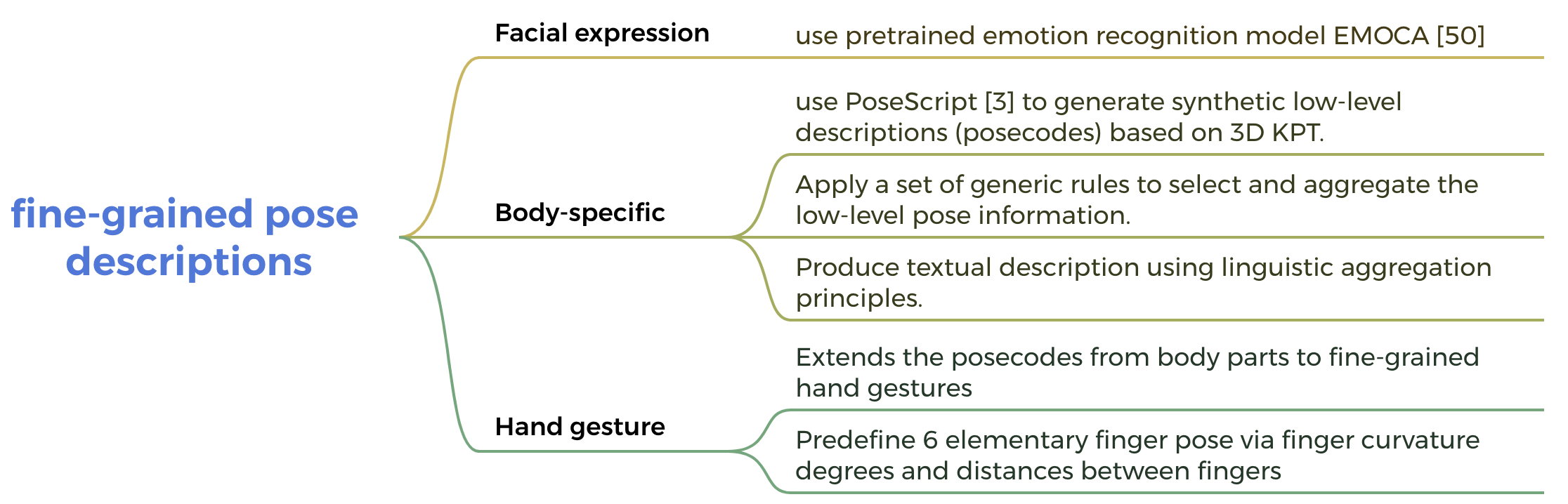 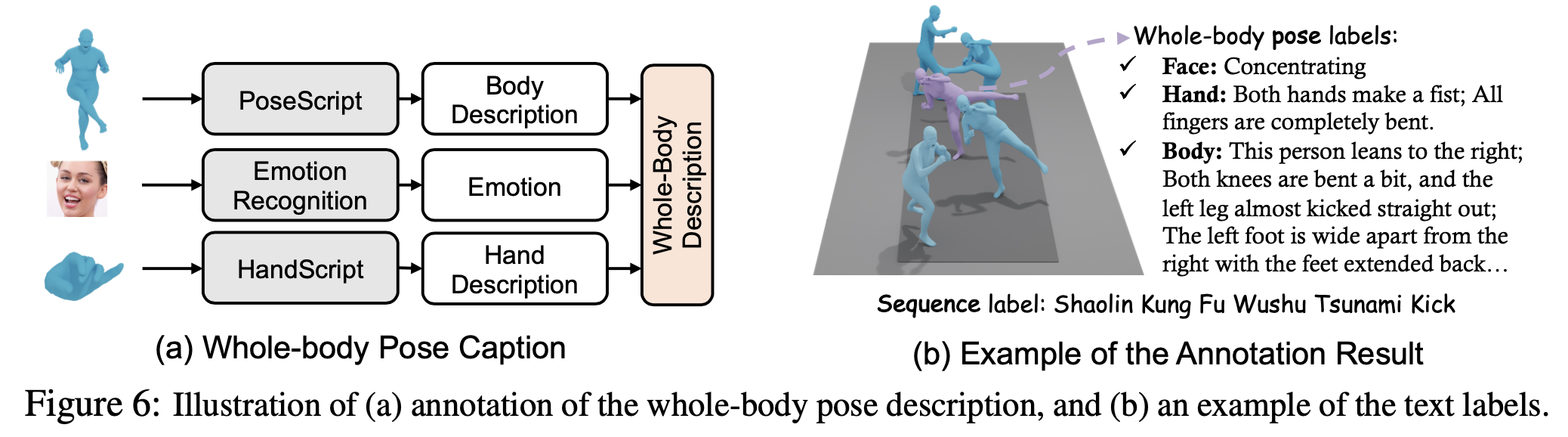 Experiments
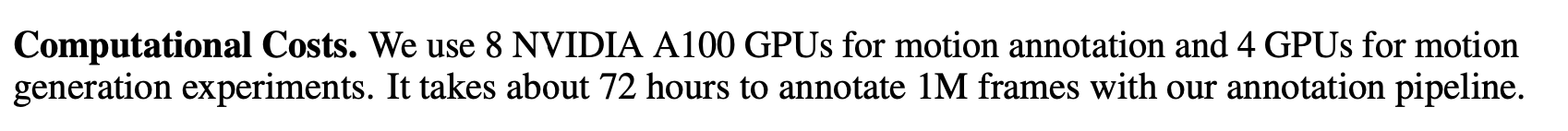 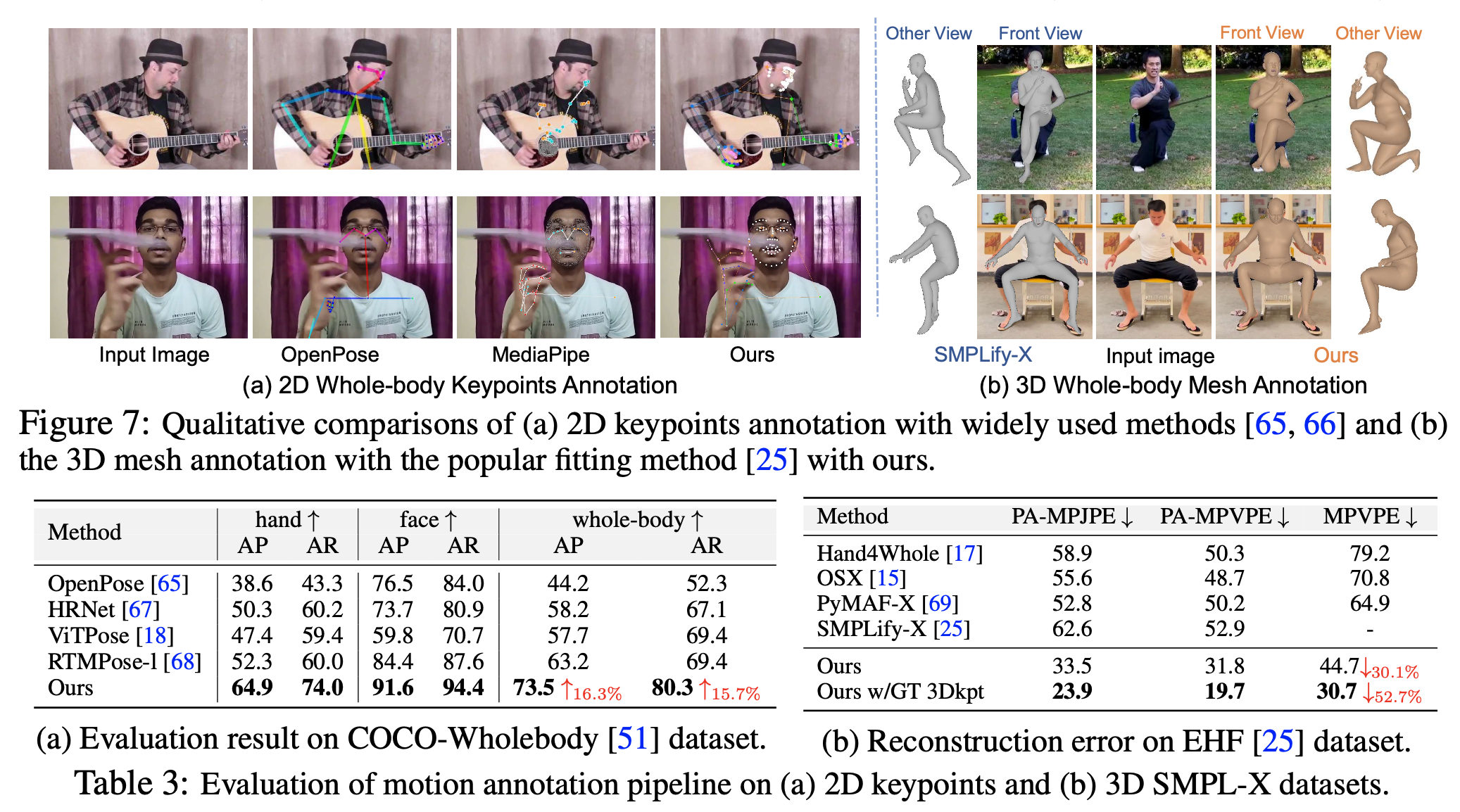 Experiments
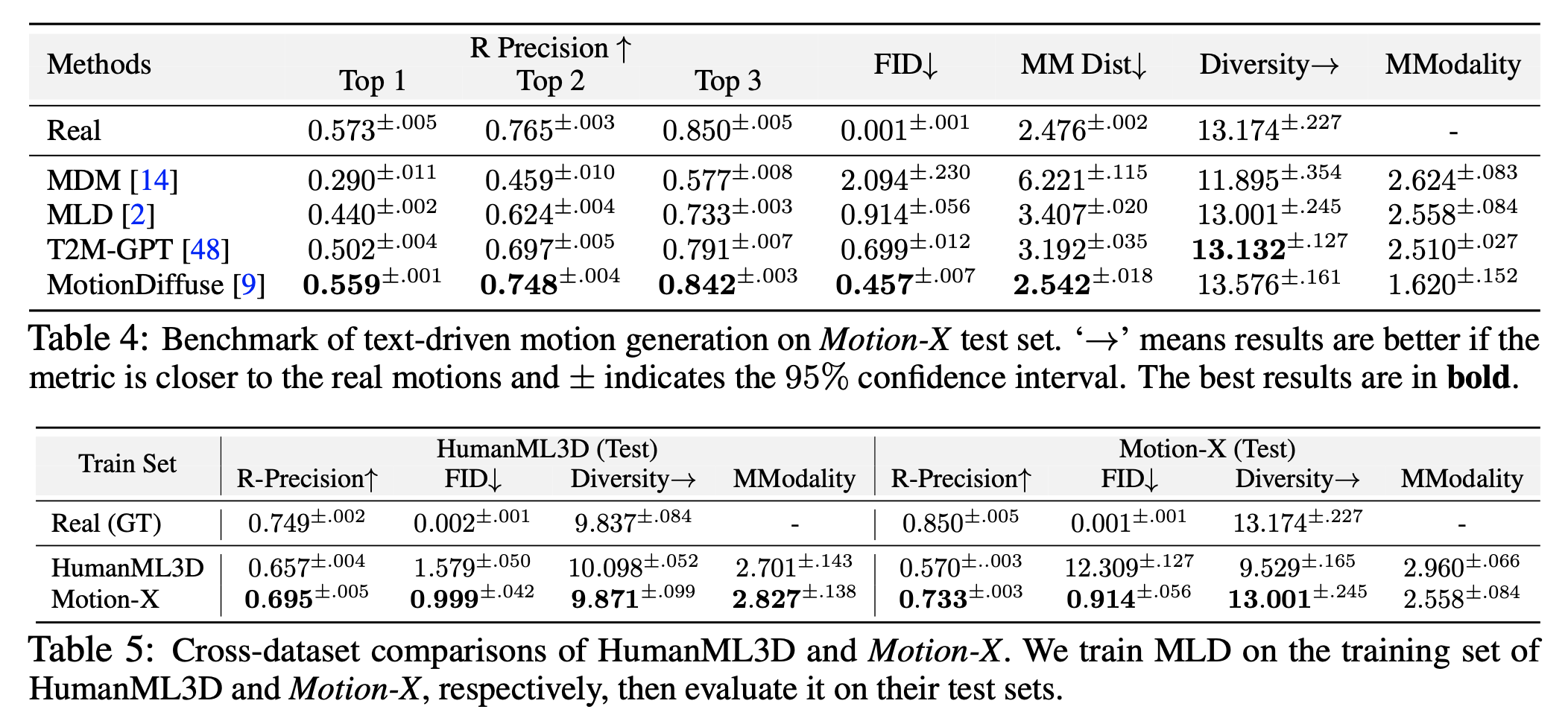 Experiments
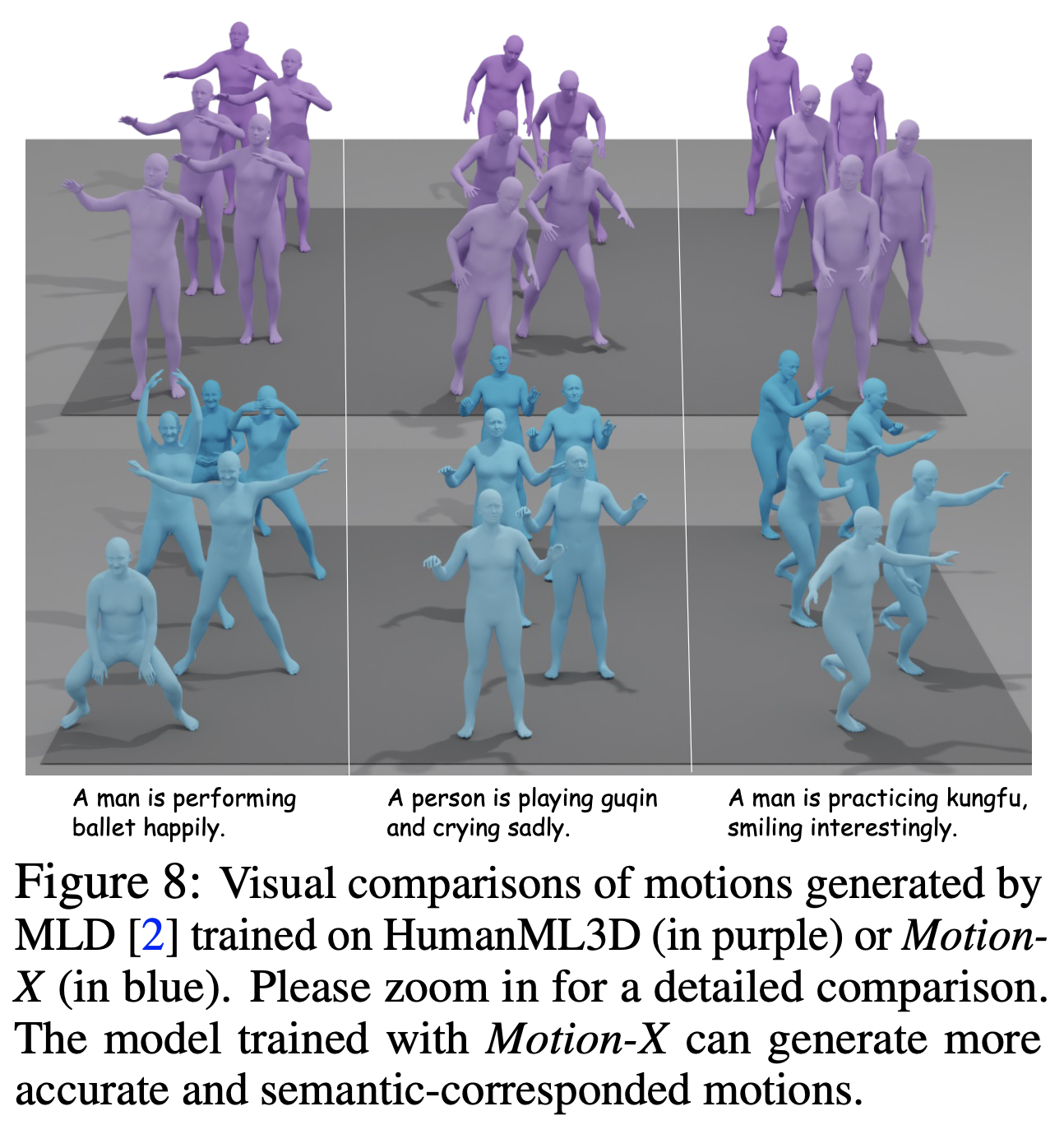 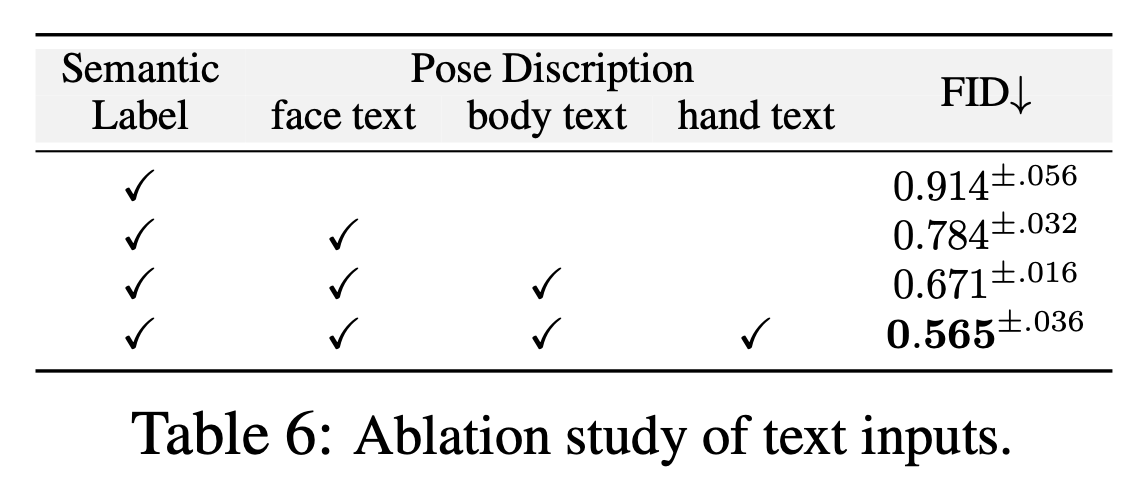 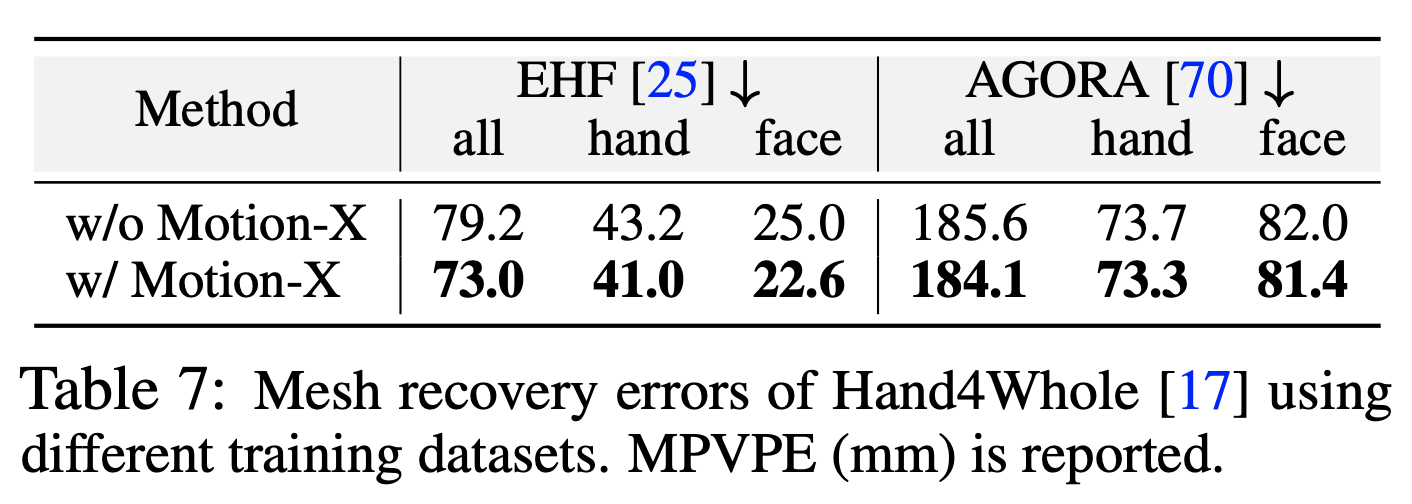 Limitation and future work
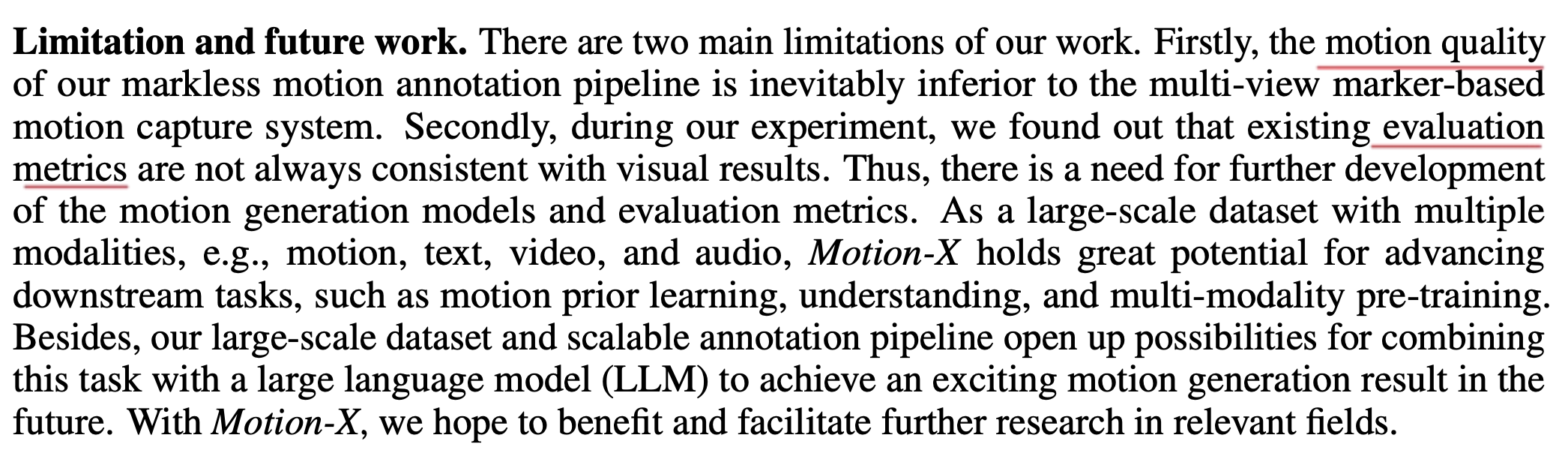